ESCUELA POLITECNICA DEL EJERCITO
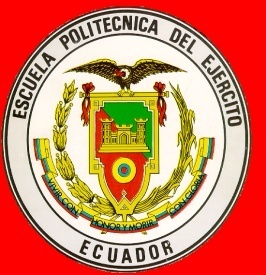 Departamento Ciencias Económicas Administrativas y de Comercio Exterior
PLAN ESTRATEGICO DE MARKETING PARA INCREMENTAR LAS VENTAS Y POSICIONAMIENTO DE LA IMPORTADORA OFERTAS DE LA CIUDAD DE GUAYAQUIL
ELABORADO POR: KARINA DEL ROCÍO PÉREZ PADILLA
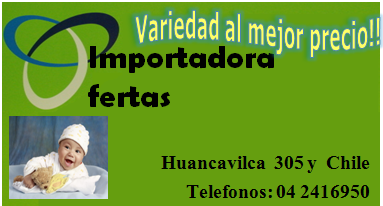 TUTOR:  ING. GEOVANNY HERRERA.
COTUTORA: ING. ROSARIO PINEDA.
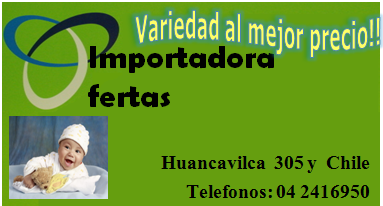 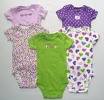 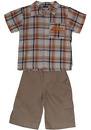 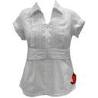 ASPECTOS GENERALES
ANALISIS SITUACIONAL - FODA
INVESTIGACIÓN DE MERCADO
OBJETIVOS Y ESTRATEGIAS
PLAN DE MARKETING
ANALISIS FINANCIERO
CONCLUSIÓN Y RECOMENDACIONES
RESEÑA HISTORICA
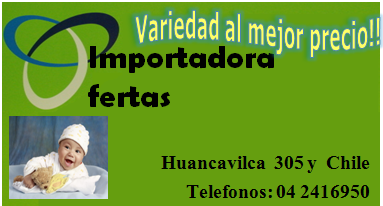 IMPORTADORA OFERTAS

Sirve a su distinguida clientela desde 1999, se dedica a la importación y comercialización de prendas de vestir satisfaciendo las necesidades de un mercado exigente 

Las líneas de productos ropa de niños y niñas, hasta el rango de 5años,
Ropa mama size para señoras de tallas grandes hasta 4XL, batas y ropa playera para todas las edades.

DEFINICION DEL PROBLEMA:

BAJA RENTABILIDAD DEL NEGOCIO:
Iliquidez 
Altos niveles de endeudamiento
Altos costos de importación 
Ventas bajas y baja rotación del inventario
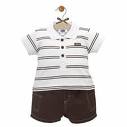 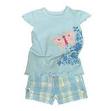 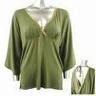 DIAGRAMA DE ISHIKAWA
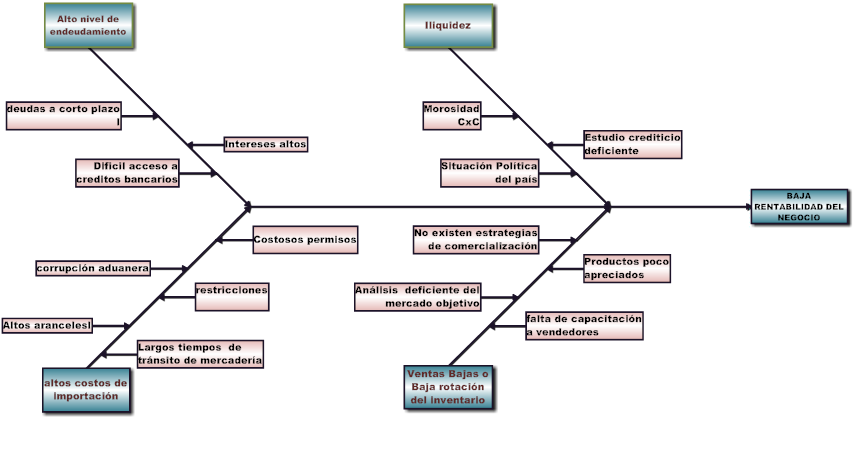 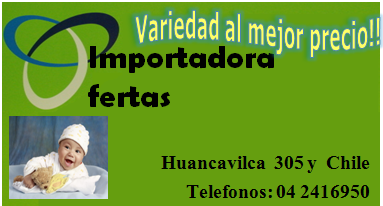 GIRO DEL NEGOCIO
ROPA DE NIÑAS
ROPA DE BEBÉ
ROPA DE NIÑOS
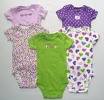 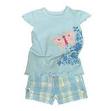 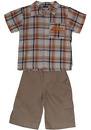 PANTALONETAS Y BERMUDAS
BLUSAS MAMA ZIZE
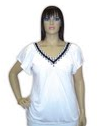 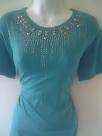 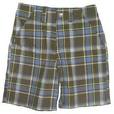 MATRIZ DE SÍNTESIS  FORTALEZAS, OPORTUNIDADES, DEBILIDADES, AMENAZAS
MATRIZ RESUNEN FODA
OPORTUNIDADES
AMENAZAS
FORTALEZAS
DEBILIDADES
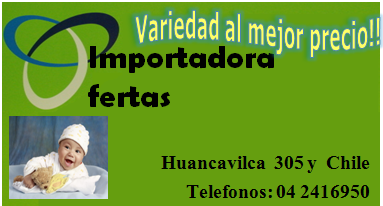 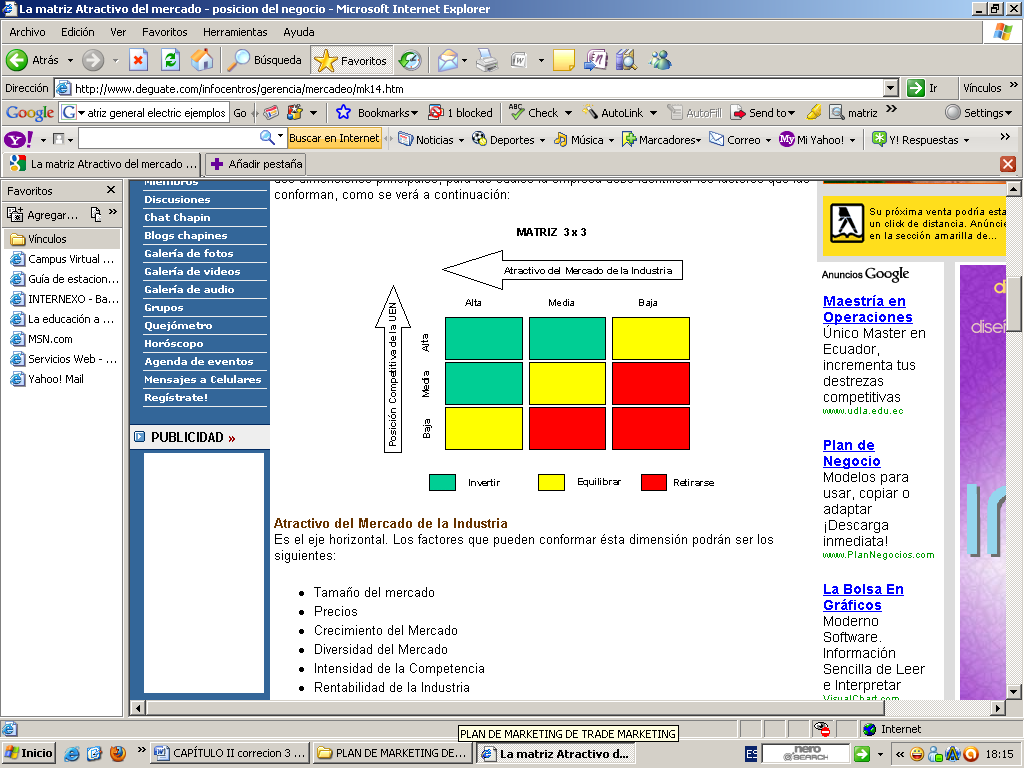 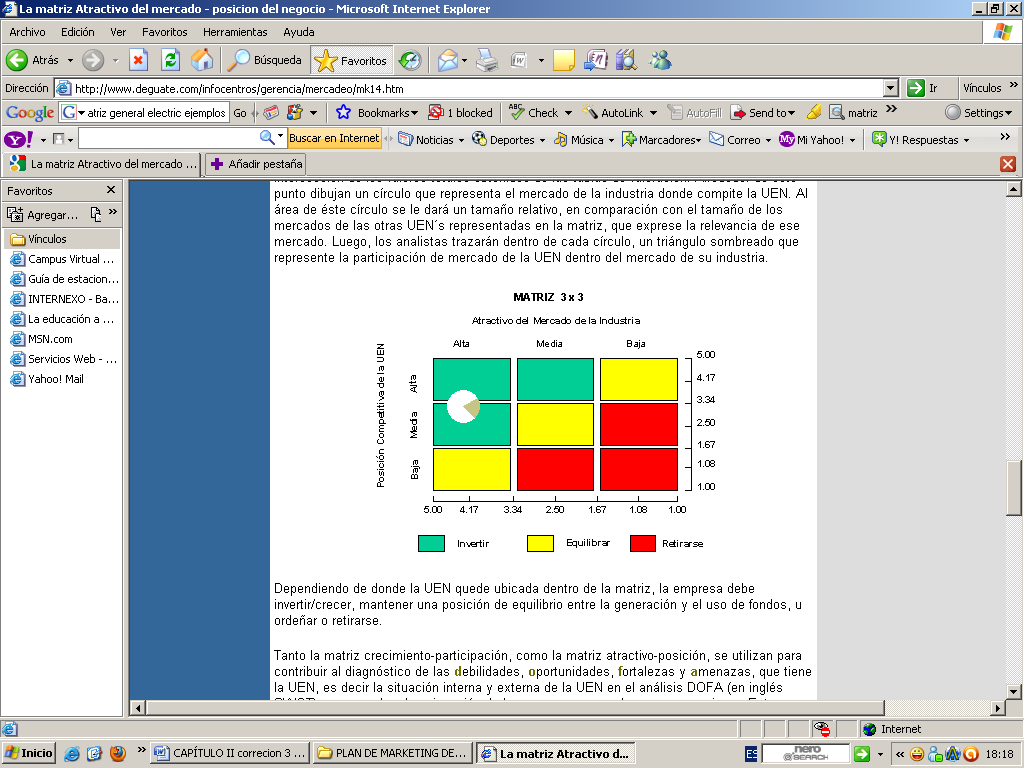 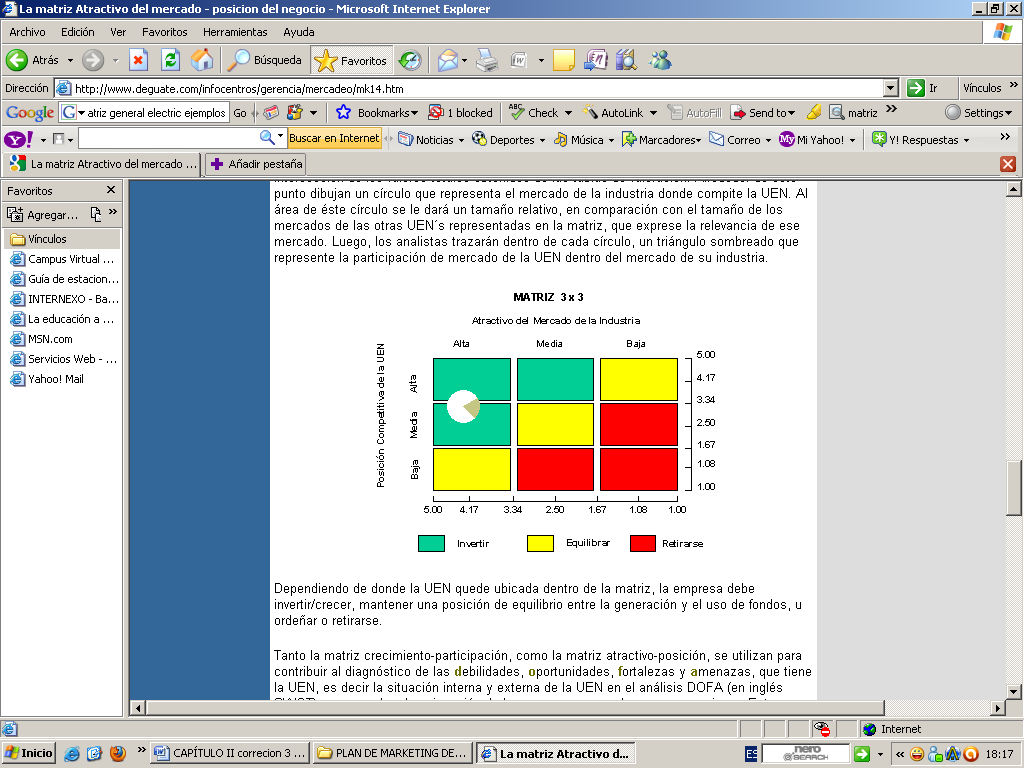 MATRIZ BCG
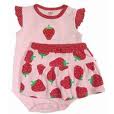 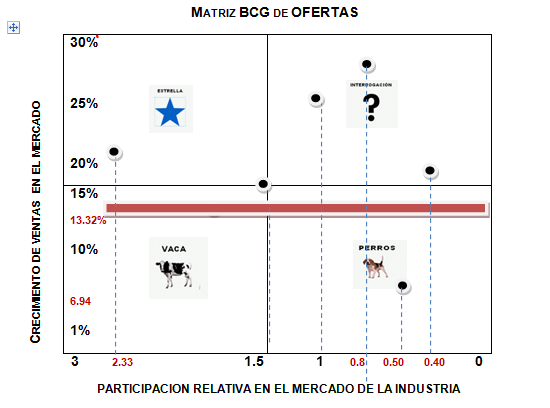 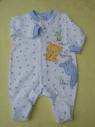 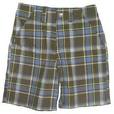 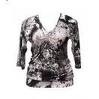 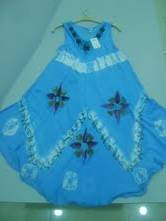 INVESTIGACION DE MERCADOS
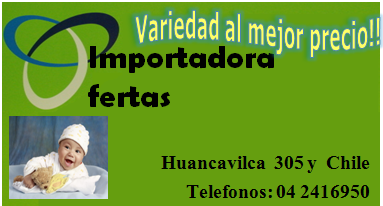 CALCULO DE LA MUESTRA
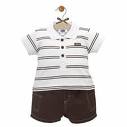 n: tamaño de la muestra
e :  Nivel máximo de error de estimación permitido  6%   (0,06).
Z:   95% de nivel de confianza estadística, el valor crítico de Z = 1,96. (Tabla normal  estándar).
 p:  Proporción de individuos investigados que cumplen con determinada característica de 
interés
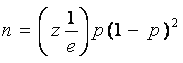 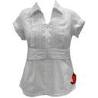 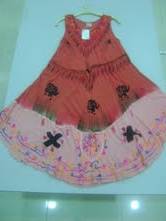 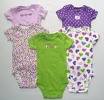 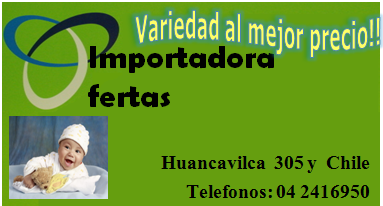 SEGMENTACION DE MERCADOS
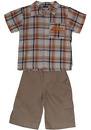 CLIENTES MAYORISTAS

(32%),  adquieren desde tres unidades en adelante por tipo de producto, con tallas y colores surtidos). Generalmente compran productos destinados para ser comercializados en la Costa.  
El 86% de nuestros mayoristas  comprenden edades entre 32 – 52 años   
El 65% de los clientes mayoristas que compran en LA Bahía, viven en Guayas. 
El 72% pertenece a la  clase MEDIA-BAJA y BAJA. 13%  clase MEDIA.
El 60 % de los clientes mayoristas son hombres y el 40% mujeres.
El monto de compra promedio de los ambulantes es generalmente menor a $20, pero son clientes frecuentes. La gran mayoría de ellos realiza compras diarias.
Un 58 % de los comerciantes mayoristas, reporta ventas semanales inferiores a $200.
Un 24% aproximadamente de los comerciantes mayoristas vende en una semana entre $200 Y $1000.
 Un 12  %  reporta ventas semanales entre $1000 y $1500.
 Un 6% restante reporta ventas mayores a $1500 dólares a la semana.
Los colores que predominan en sus preferencias de compra en general,  son los colores pasteles  y los colores intensos en la costa.  
Los clientes provenientes de la Sierra incluyen en sus preferencias los colores obscuros.
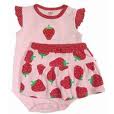 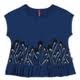 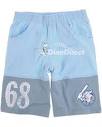 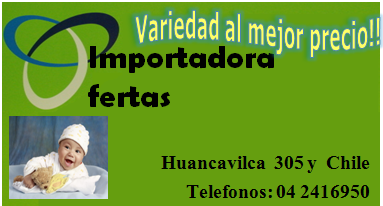 SEGMENTACION DE MERCADOS
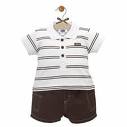 MINORISTAS

Compradores minoristas (68%), adquieren productos destinados para el uso personal o familiar.  

El 75%  compran en esta zona de la (Bahía),  viven en la Provincia del Guayas.

El 87% pertenece a las  clases  MEDIA-BAJA y BAJA. 

La Edad promedio de los compradores minoristas es de 27 años.

El 86% de los clientes minoristas son mujeres y el 14% hombres.

6.	EL monto de compra promedio de los clientes minoristas es de $8.
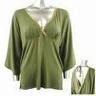 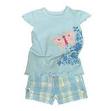 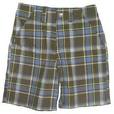 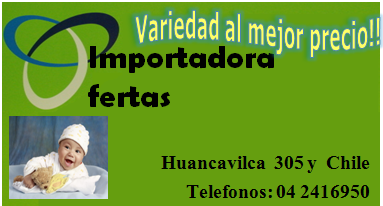 OFERTA DE PRENDAS DE VESTIR EN EL MERCADO ECUATORIANO.
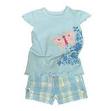 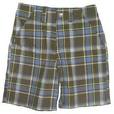 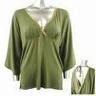 Fuente: INEC, Encuesta de manufactura y minería 2007.
Superintendencia de Compañías
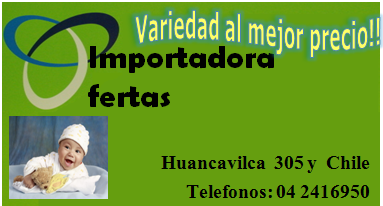 OFERTA MERCADO LOCAL
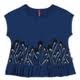 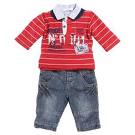 Oferta futura anual estimada o proyectada
 (Mínimos Cuadrados)
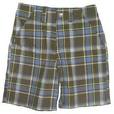 Fuente: INEC, Encuesta de manufactura y minería 2007.
Superintendencia de Compañías
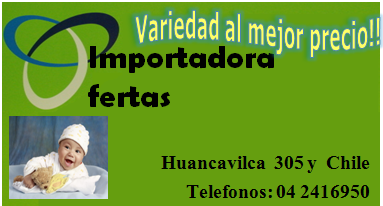 DEMANDA PRENDAS DE VESTIR
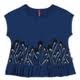 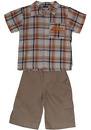 Demanda futura anual estimada o proyectada
 (Mínimos Cuadrados)
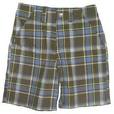 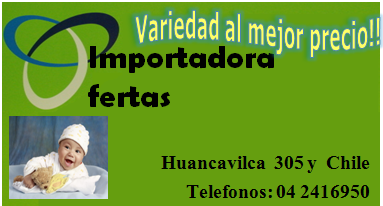 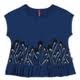 DEMANDA INSATISFECHA DE PRENDAS DE VESTIR
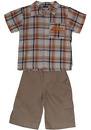 DEMANDA QUE CAPTARA EL PROYECTO
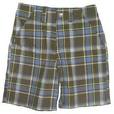 OBJETIVOS Y ESTRATEGIAS
MISION
VISION
OBJETIVOS Y ESTRATEGIAS
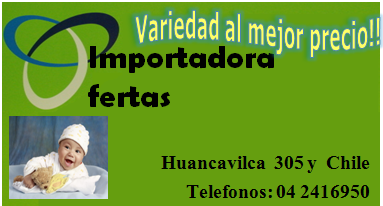 OBJETIVOS Y ESTRATEGIAS
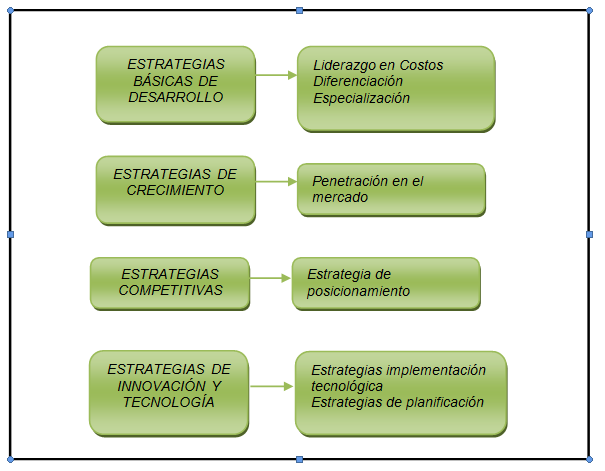 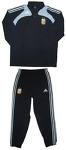 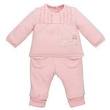 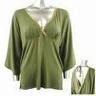 Estrategias Corporativas
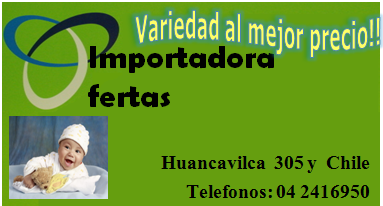 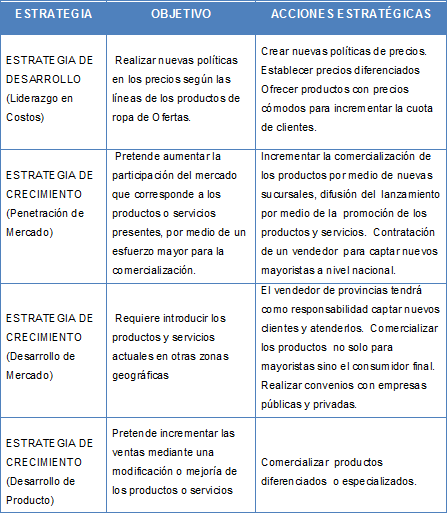 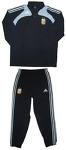 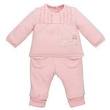 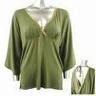 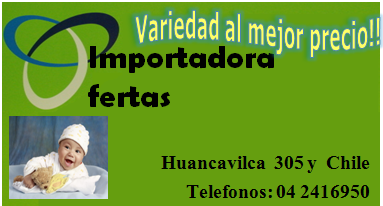 Estrategias Corporativas
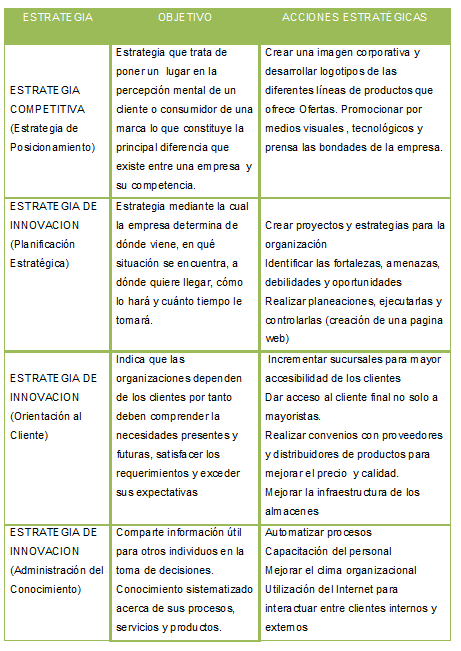 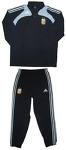 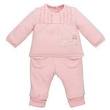 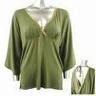 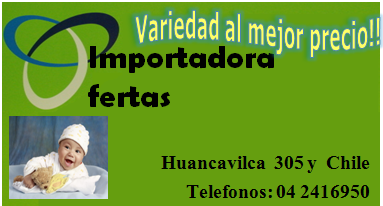 MATRIZ DE LA CASA DE LA CALIDAD
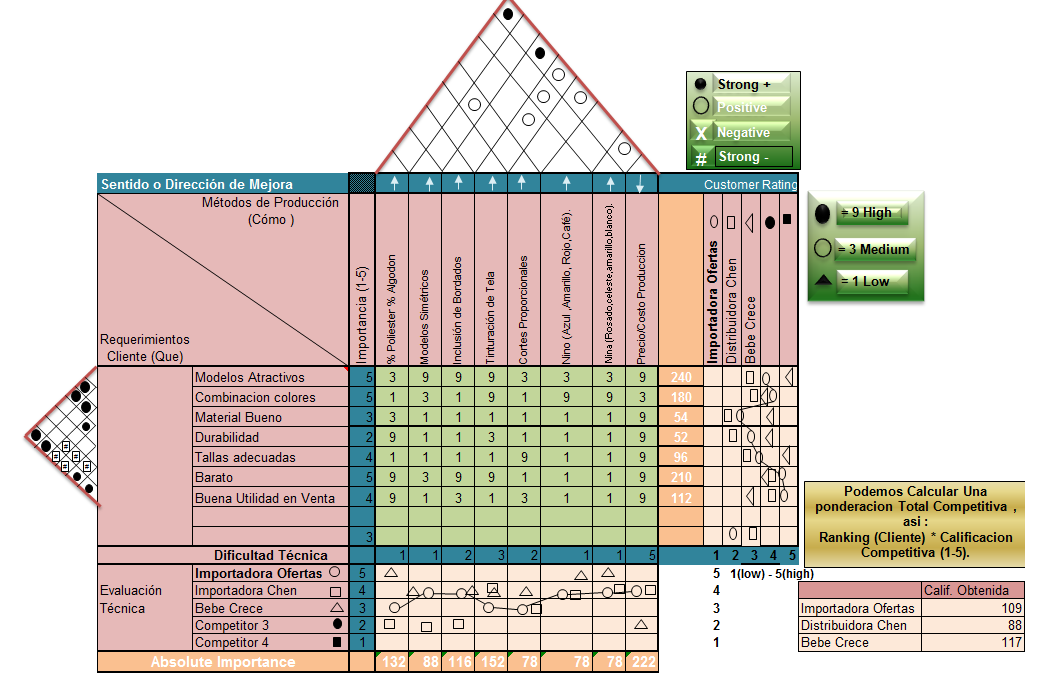 MATRIZ DE LA CASA DE LA CALIDAD
Nos permite diseñar un producto o servicio de acuerdo a las exigencias reales de los clientes considerando parámetros técnicos.

QUE QUIEREN LOS CLIENTES CUANDO BUSCAN COMPRAR UN MODELO DE ROPA DE NINOS??
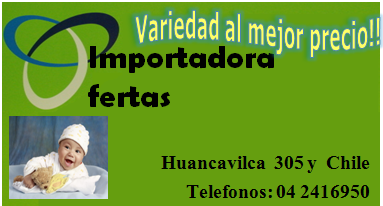 MK MIX
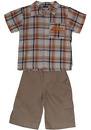 PRODUCTO

PRECIO

PLAZA

PROMOCION
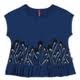 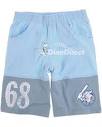 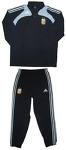 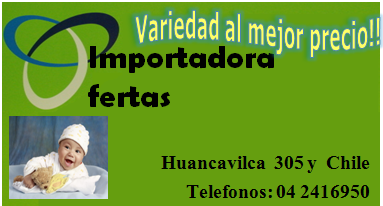 PRODUCTO
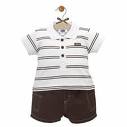 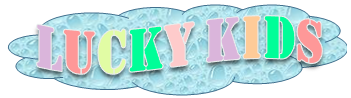 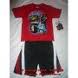 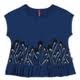 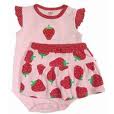 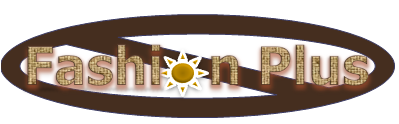 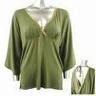 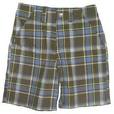 MK MIX
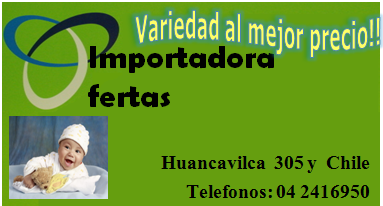 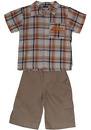 PRODUCTO

PRECIO

PLAZA

PROMOCION
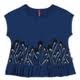 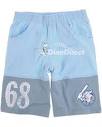 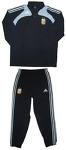 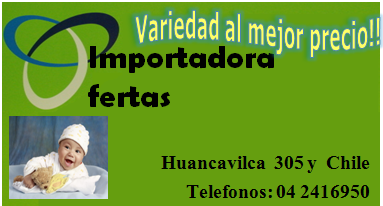 PRECIO
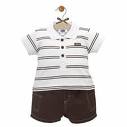 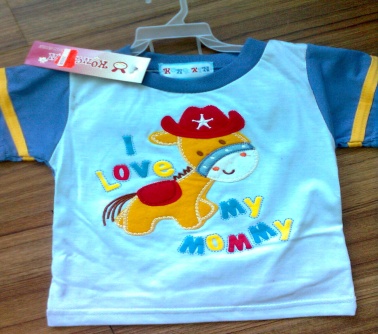 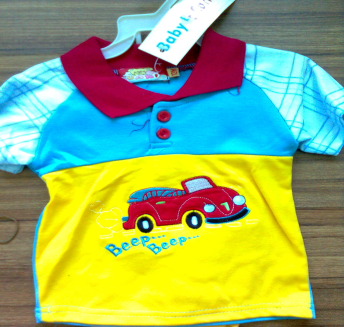 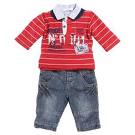 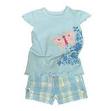 $66/doc             $48/doc          $48/doc
$8/PVP              $ 7/PVP           $ 7/PVP
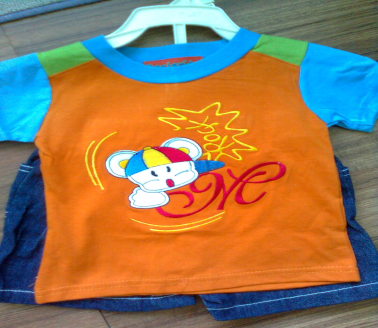 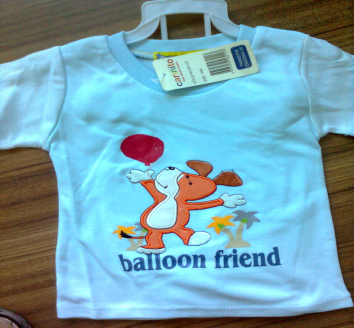 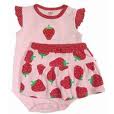 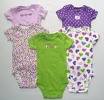 $36/doc           $42/doc
$  5/PVP          $  6/PVP
$45/doc
$  5/PVP
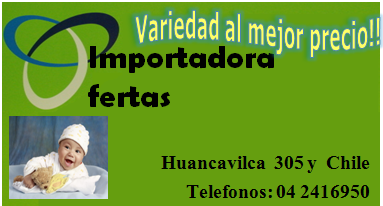 PRECIO
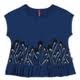 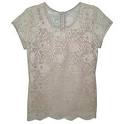 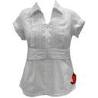 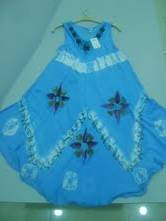 $72/doc           $72/doc            $84/doc
$8,60 PVP        $ 8,60 PVP        $9.90 PVP
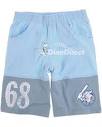 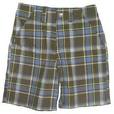 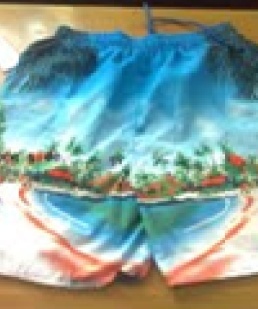 $96/DOC
     $9.50 /PVP
$45/DOC          $72/DOC             $60/DOC
$ 4,90/PVP       $7,9 PVP           $6,50/PVP
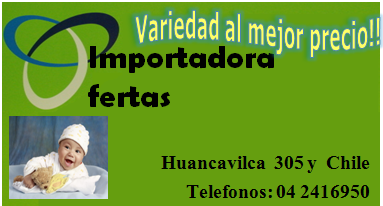 PRECIOS
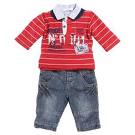 Fijación de precios por  porcentaje sobre el costo en bodega, según  línea de producto 

ESTRATEGIAS

estrategia de Precios pares o Impares,
Fijar políticas de financiamiento y crédito para los clientes minoristas.
Evitar gastos mayores de importación  (logística)
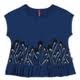 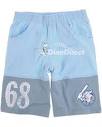 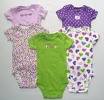 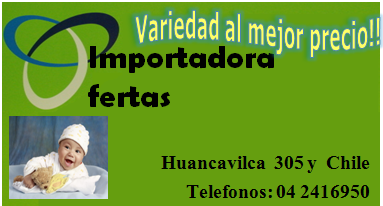 PLAZA
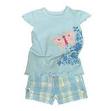 Utilizar un canal de Distribución Directo.
Distribuir nuestros productos Indirectamente
La apariencia física de las instalaciones en la que cuentan factores como la iluminación, la temperatura, la limpieza y el orden.
Aplicación de una estrategia de merchandising en los puntos de ventas.
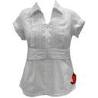 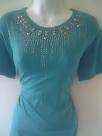 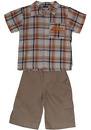 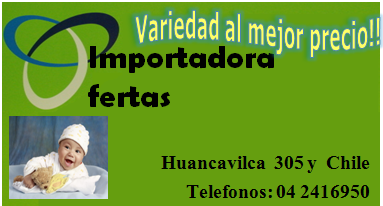 PROMOCION
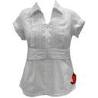 Promoción de los productos basados en la diferenciación del servicio.
Elaboración de medios gráficos de promoción.
Difusión de nuestros productos en medios  como radio y prensa escritas
Uso del Internet, como medio de promoción.
Promoción de los productos a través de ferias.
Descuentos en fechas especiales
Remates de prendas a mitad de precio
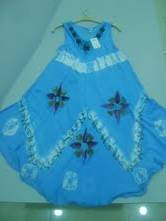 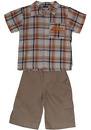 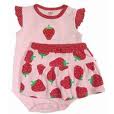 DISEÑO DE PAGINA WEB
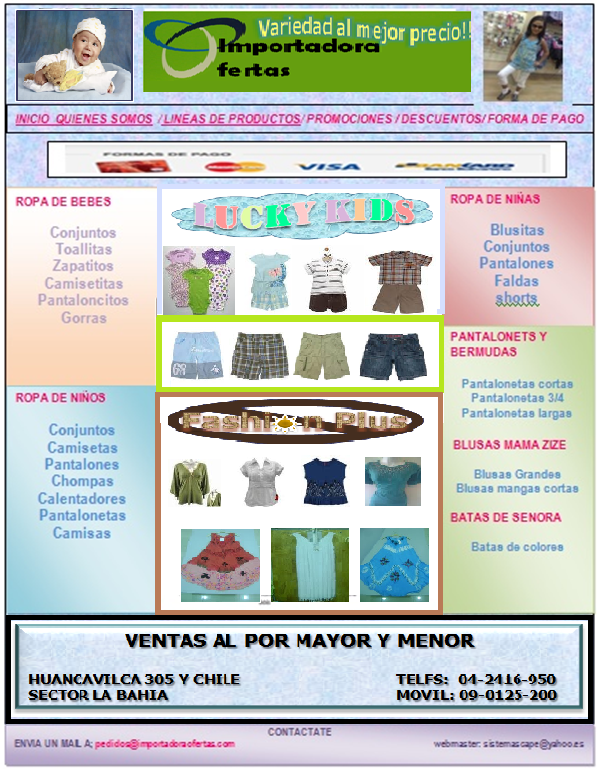 PROMOCION
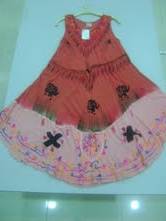 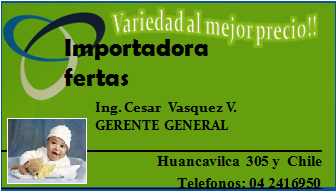 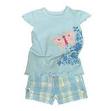 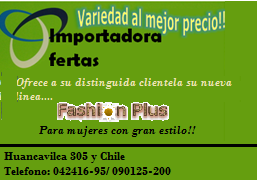 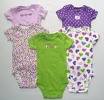 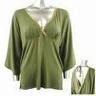 TARJETAS DE PRESENTACION
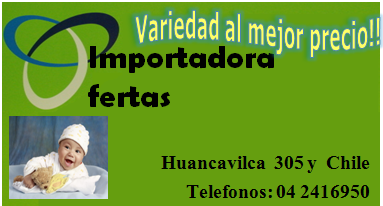 PROMOCION
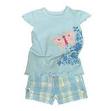 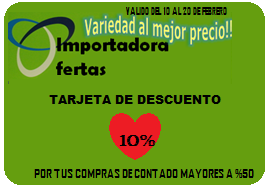 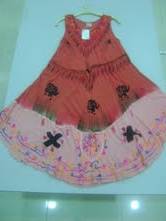 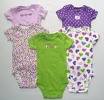 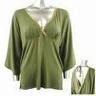 TARJETAS DE DESCUENTO
Creación del anuncio para la prensa (El Universo)
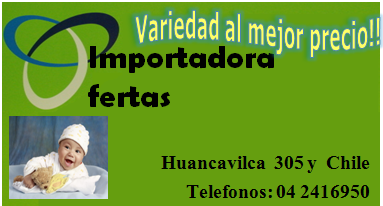 PROMOCION
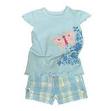 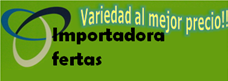 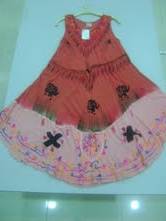 Donde siempre encontraras las mejores ofertas en ropa para niños y niñas, además pone a su disposición su nueva línea FASHION PLUS para mujeres con Gran Estilo donde encontrara una amplia gama en tallas XL–XL4 No busque mas VISITENOS!!
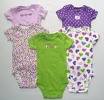 Huancavilca 305 y Chile 			                       Móvil    090-125200
En el Centro de la Bahía 			               Teléfonos:   04-2416-950
www.luckykids.com 			                   www.fashionplus.com
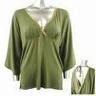 Creación del anuncio para la prensa (El Universo)
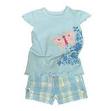 VOLANTES
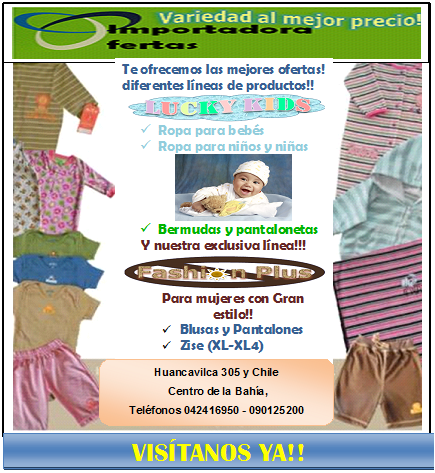 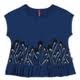 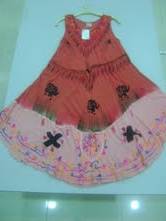 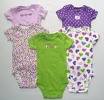 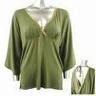 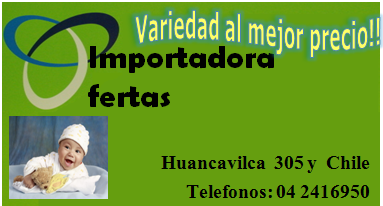 PERSONAL DE VENTAS
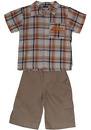 Cursos de Capacitación.
Feed Back (talleres de ventas).
Creación de un ambiente laboral agradable para los trabajadores.
Ofrecer Seminarios motivación.
Premios por buen desempeño laboral
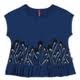 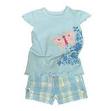 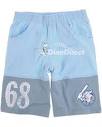 RESUMEN DE EVALUACIÓN FINANCIERA
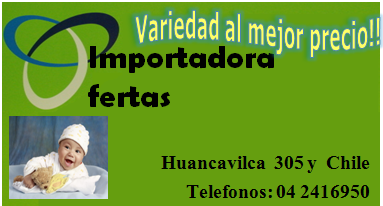 Resumen de 
evaluación financiera
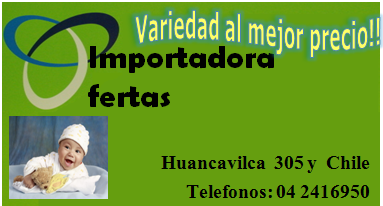 EVALUACION
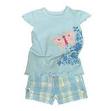 TAZA MÍNIMA DE ACEPTACIÓN DE RENDIMIENTO
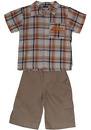 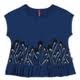 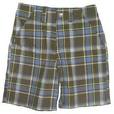 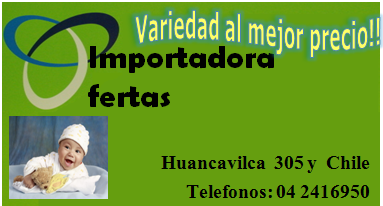 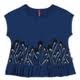 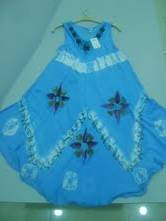 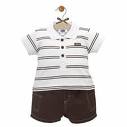 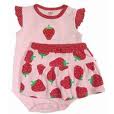 ASPECTOS GENERALES
ANALISIS SITUACIONAL – FODA
INVESTIGACIÓN DE MERCADO
OBJETIVOS Y ESTRATEGIAS
PLAN DE MARKETING
ANALISIS FINANCIERO
CONCLUSIÓNES Y RECOMENDACIONES
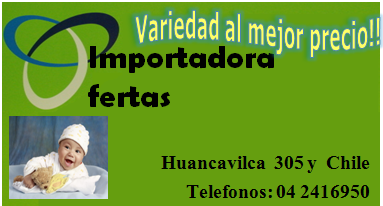 CONCLUSION
LA SITUACION DE LA EMPRESA ES LA SIGUIENTE:
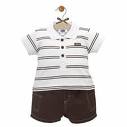 Ofertas presentan una baja considerable en sus ventas debido a los cambios en las políticas arancelarias, que elevaron los costos de importación, afectando al consumidor final, y el nivel de ventas.  Dejando a la empresa en una situación financiera inestable y la falta de promoción de la institución, nos ha llevado a enfrentar  problemas de iliquidez, disminuyendo la rentabilidad.
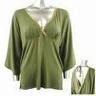 La situación actual del país y el alto índice de niveles de desempleo (empleo formal) pueden ser una oportunidad para Ofertas sin embargo no existe un plan estratégico de marketing que permita a la empresa buscar nuevos nichos mercados y posicionamiento de los productos en diferentes partes del país.
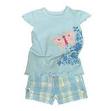 Existe la necesidad de invertir para crear una identidad propia, promocionar la imagen corporativa para impulsar  líneas de producto diferenciadas, y posicionar a la empresa.
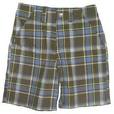 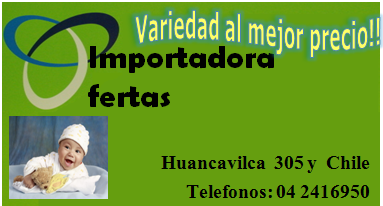 CONCLUSION
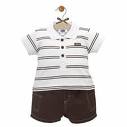 La investigación de mercados determino lo siguiente:
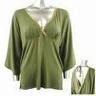 Nuestro segmento de mercado esta conformado por 2 grupos de  personas con diferentes caracteristicas:  MAYORISTAS Y MINORISTAS en general de 22 a 55 años de edad, es un mercado conformado principalmente por gente clase baja y media baja.
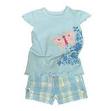 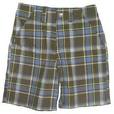 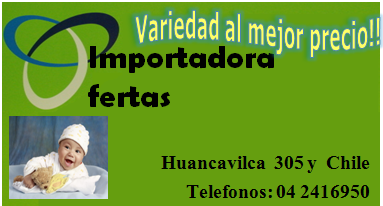 CONCLUSION
MINORISTAS
MAYORISTAS
32% clientes encuestados 79% del monto total  de compras.
Compran para comercializar.
El 65% reside provincia Guayas	.
El 72% pertenece a la  clase MEDIA-BAJA y BAJA.
El 60 % de los clientes son hombres y el 40% mujeres.
81%  tiene entre 32 y 52 años de edad.
El 40 % no cuenta con local fijo,  23% alquila mercado municipal o  pequeño local 3% posee local propio.
Monto promedio compra $63
68% de clientes encuestados 
21% monto de compras  
adquieren productos destinados para el uso personal o familiar.  
El 75% compran en esta zona de la ciudad,  viven en la Provincia del Guayas.
El 87% pertenece a las  clases  MEDIA-BAJA y BAJA. 
La Edad promedio esta entre  22 - 55 años.
El 86% son mujeres y el 14% hombres.
EL monto de compra promedio es de $8.
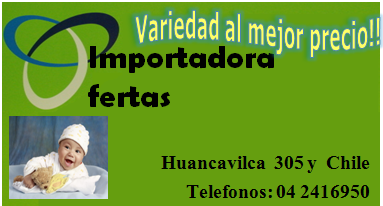 CONCLUSION
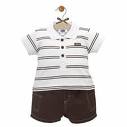 El mercado prendas de vestir, considerando cifras oficiales presenta una demanda que no es abastecido por la producción local 


 las importaciones, déficit bordearía los USD 70 millones. A criterio personal se estima que la demanda insatisfecha de prendas de vestir en el país bordearía los  USD 150 millones.
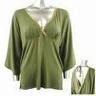 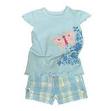 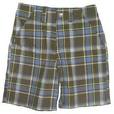 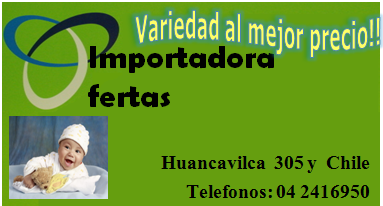 CONCLUSION
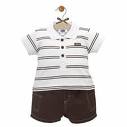 Existe la necesidad de aplicar las siguientes  estrategias: 
la diferenciación en precios bajos, 
la apertura de una sucursal, 
la contratación de un vendedor para captar mayoristas,
 comercializar los productos a minoristas, 
traer productos diferenciados y especializados, 
crear imagen corporativa, 
slogan y logotipos de las líneas de producto, 
la creación y lanzamiento de la pagina web, 
consolidar y revisar los convenios con proveedores, 
mejorar la infraestructura de los almacenes, 
capacitar al personal de ventas, 
mejorar el clima laboral.

El plan de Marketing determino la necesidad de ejecutar todas las estrategias planteadas en el proyecto.
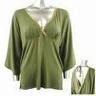 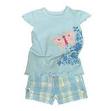 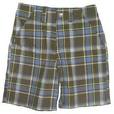 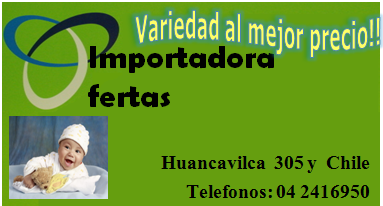 CONCLUSION
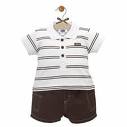 El análisis financiero contempla principalmente la promoción para la apertura de una sucursal. 

Se estima que al término del primer año, la utilidad generada por el plan de marketing sea de $ 30000. 

El método del valor presente neto, presenta un valor positivo, con un incremento del 58%  si se aplica el plan estratégico de marketing.

En el análisis del costo beneficio tenemos un indicador del 1,43. El mismo que nos indica que los ingresos son superiores a los egresos en un 43%.
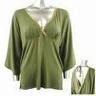 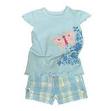 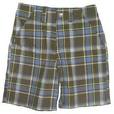 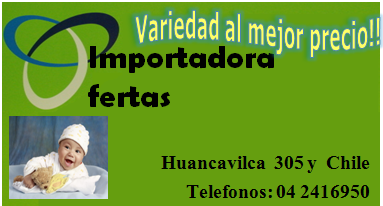 RECOMENDACIONES
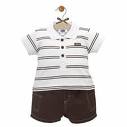 Debido al tamaño del mercado y su fraccionamiento, se recomienda centrarse en nichos de mercado.  Estos están constituidos básicamente por productos que por el tipo de materia prima o por la cantidad de mano de obra, no se pueden fabricar en la Comunidad Andina o hacerlo es muy costoso.
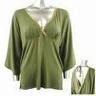 Ampliar la cartera de clientes de Ofertas, dando apertura a los clientes minoristas, implementar sucursales en sitios estratégicos, contratar un vendedor para captar nuevos clientes mayoristas a nivel nacional, diversificar los productos que ofrecemos, establecer alianzas estratégicas con proveedores y empresas.
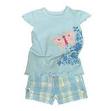 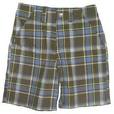 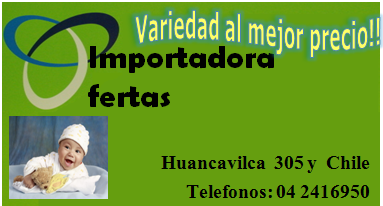 RECOMENDACIONES
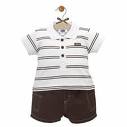 Implementar un sistema de evaluación de personal, plan de incentivos y capacitación. Además se debe fomentar el fortalecimiento de la comunicación organizacional y motivación como elemento determinante en el cumplimiento de las metas de la empresa.
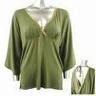 Se recomienda la aplicación del plan estratégico de marketing, el mismo que  permitirá el incremento de las ventas, posicionar las diferentes líneas de producto y mejorar la rentabilidad de Importadora Ofertas.
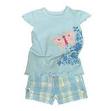 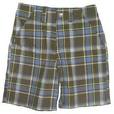